小目標③　災害時への備えに取り組む態度を養う
学習６
適切な食糧備蓄量について
学習６
①備蓄食品の役割を知る。
2011年東日本大しん災の後の小売店の様子です
さい
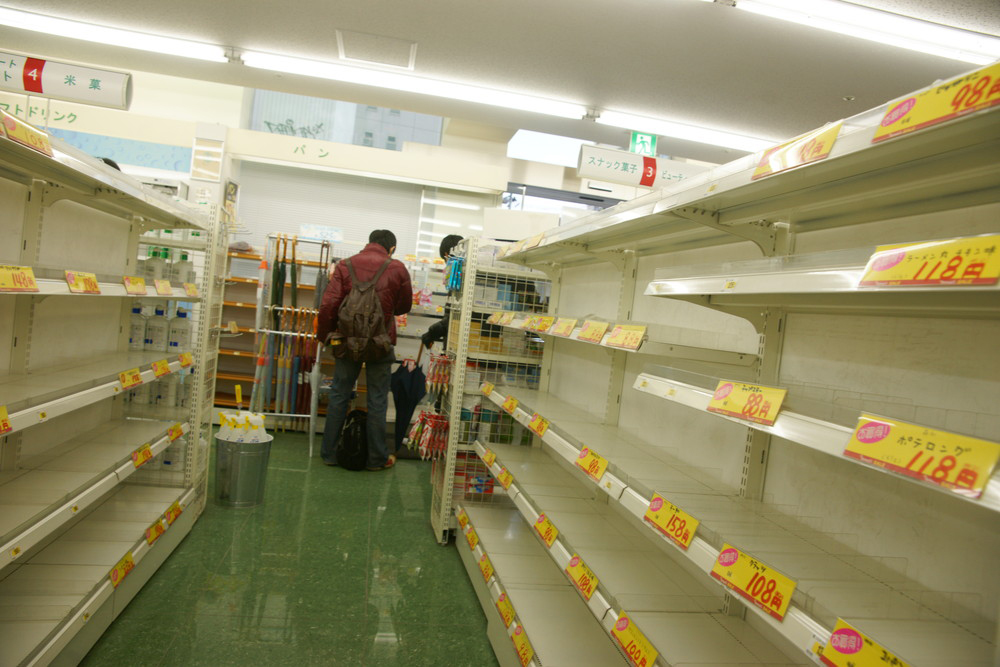 商品が
全くない
資料提供：3がつ11にちをわすれないためにセンター（せんだいメディアテーク）
　　　　　記録：篠原治樹　　https://recorder311.smt.jp/blog/43057/
さいがい  　　　　　　　　   　　　
災害にそなえて食べ物をたくわえておくことが重要！
「びちく食品」について知っていますか？
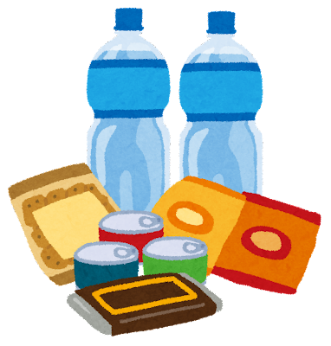 びちく食品とは
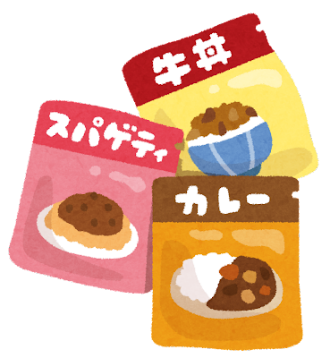 ひじょう
非常食
いざという時のために使わずに置いておく食品
例：かんパン

災害食
災害時にも食べることができる普段食べている食品
例：かんづめ
お
れい
さいがい
さいがい
ふだん
れい
クイズ
問題
さいがい　　　　 　　　　　　　　　　　　　　    
災害にそなえて、何日分のびちく食品
を用意しておく必要があるでしょう？

Ａ：1日分

Ｂ：3日分～1週間分

Ｃ：1か月分
ひつよう
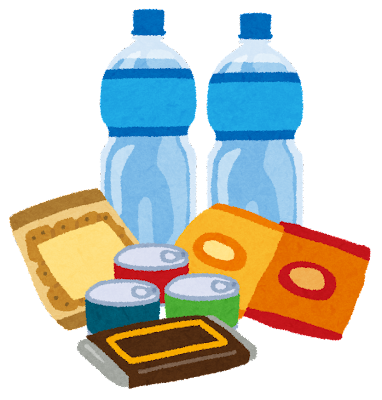 答え
✕　A：1日分

〇　B：3日分～1週間分

✕　C：1か月分
ひつよう
なぜ3日分～1週間分が必要？
＜調理をするときに使うもの＞
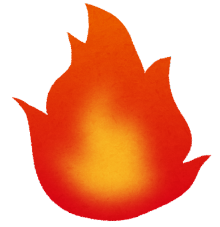 ガス

水道

電気
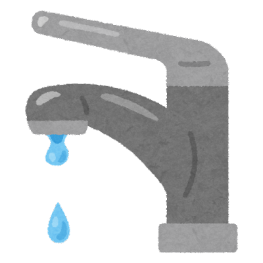 ライフライン
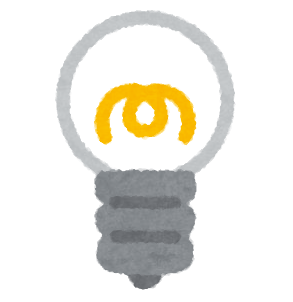 ひつよう
なぜ3日分～1週間分が必要？
＜調理をするときに使うもの＞
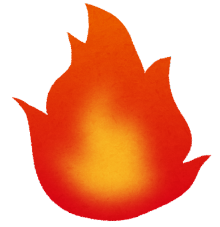 ガス

水道

電気
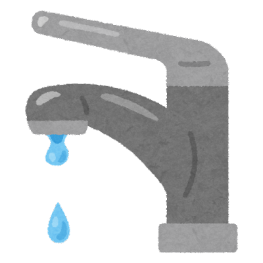 ライフライン
全て使えません
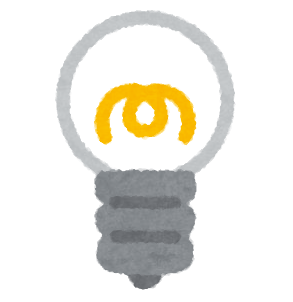 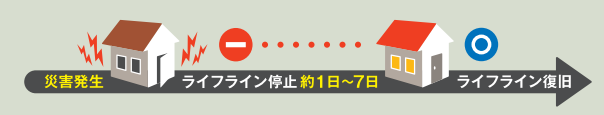 〇ガス・水道・電気のライフラインがもどるまで
　に1週間以上かかる。

〇道路がこわれて、じゅうたいが起こり、支援物質の
　
　供給までに1週間以上かかる。

〇スーパーの商品がなくなる可能性がある。
しえん
きょうきゅう
かのうせい
内閣府　災害時に備えた食品ガイドブックより
びちく食品の3日分はこれぐらい
1人分
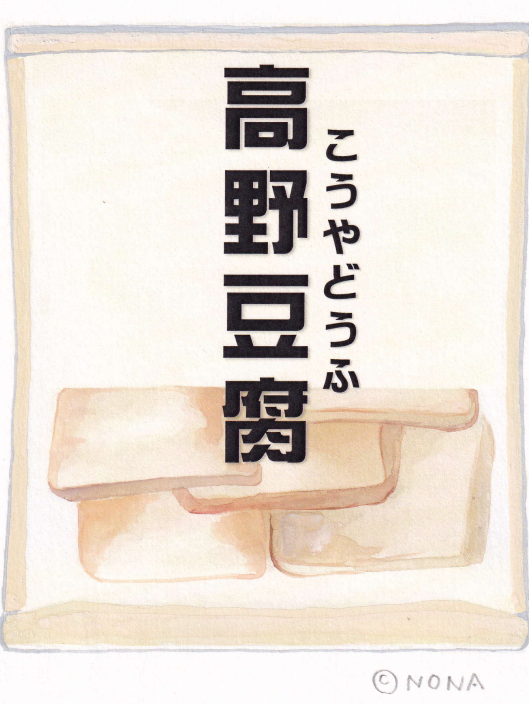 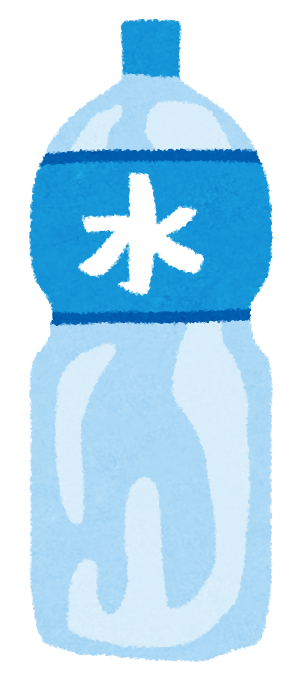 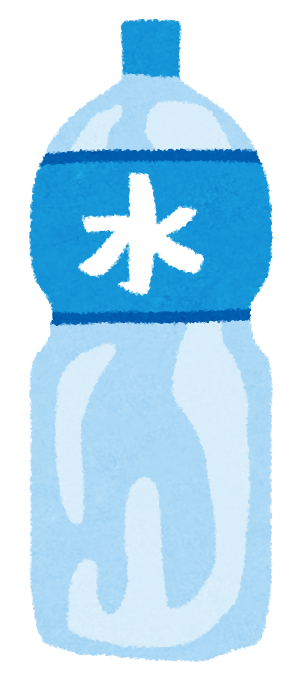 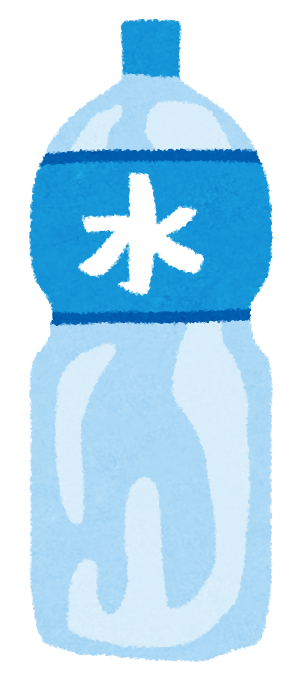 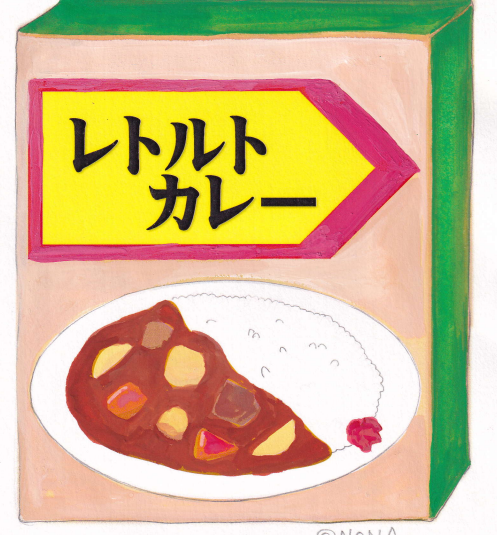 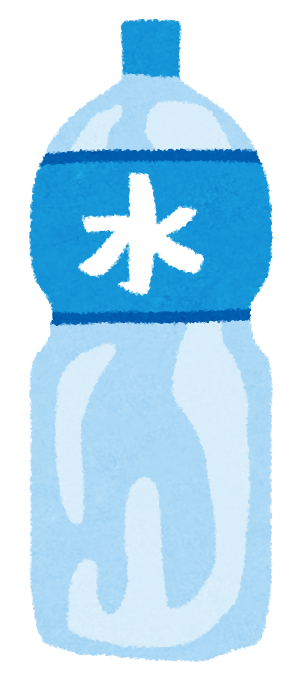 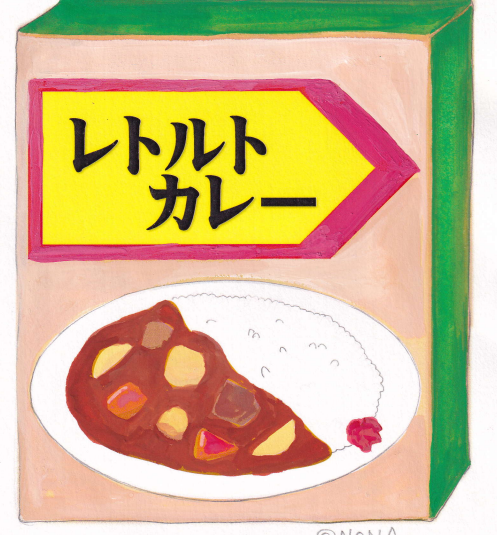 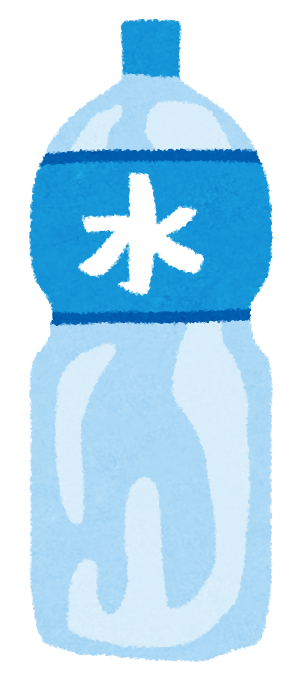 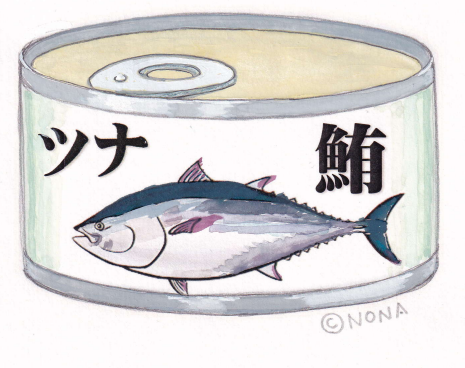 肉・魚・豆などのかんづめ
5かん
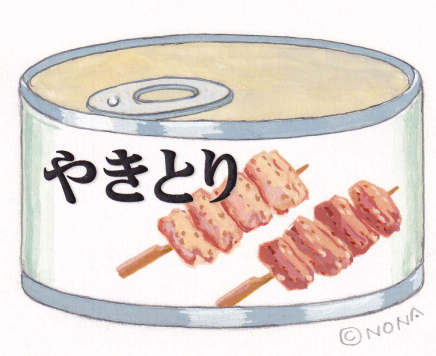 とうふ
（かんそう）
水　9L
レトルト食品
2ふくろ
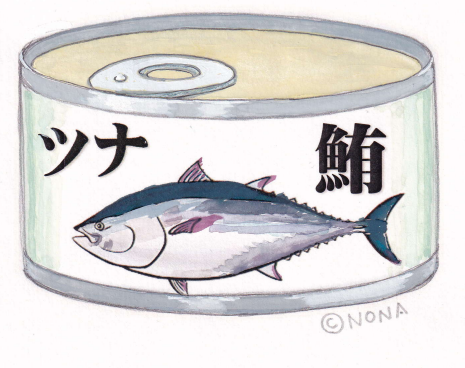 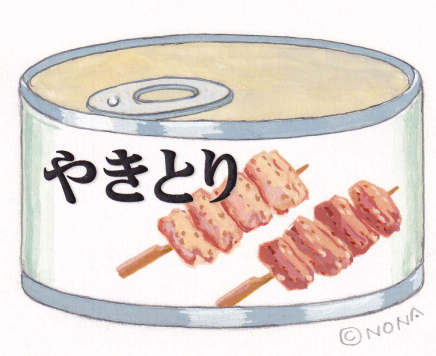 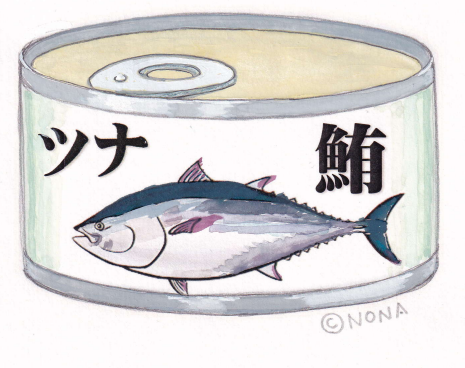 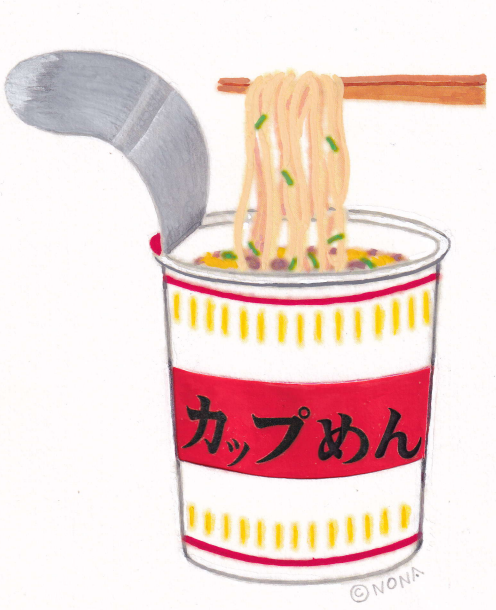 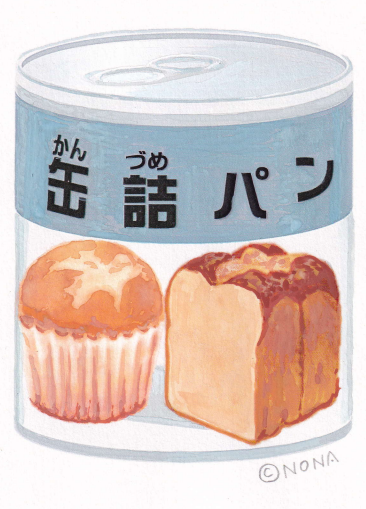 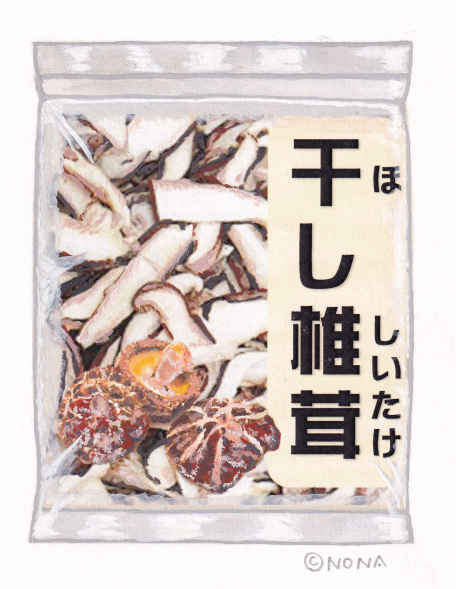 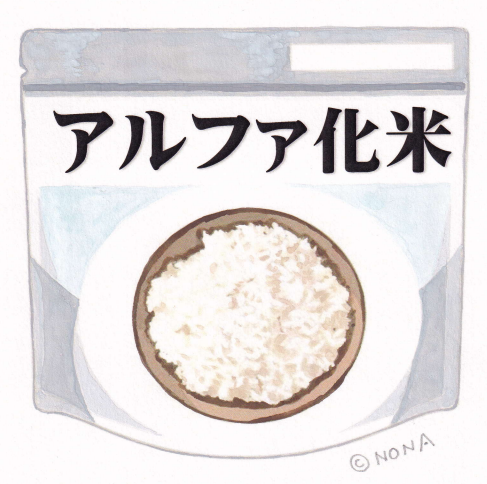 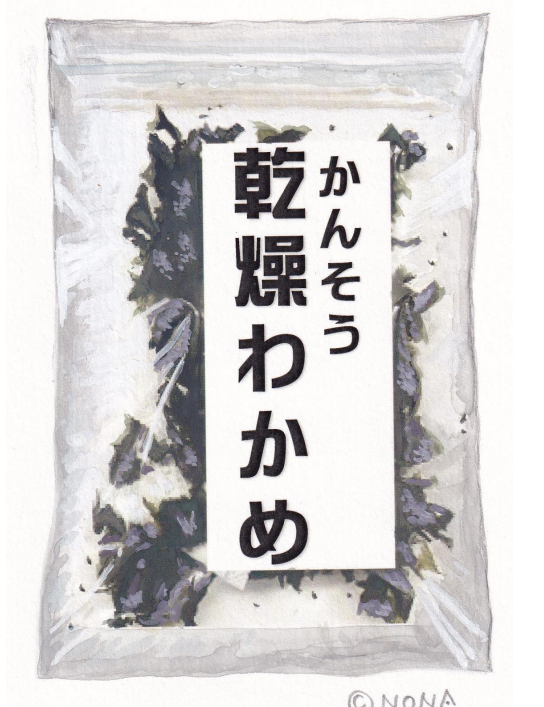 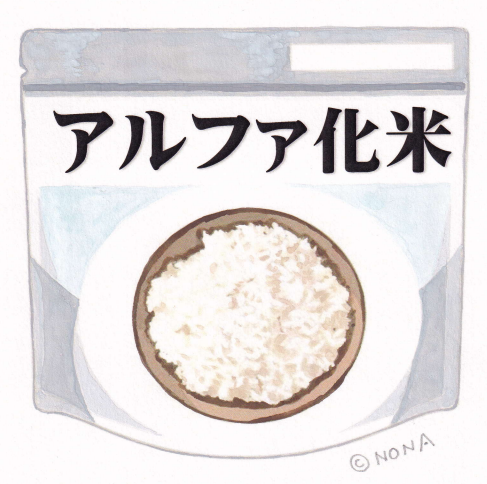 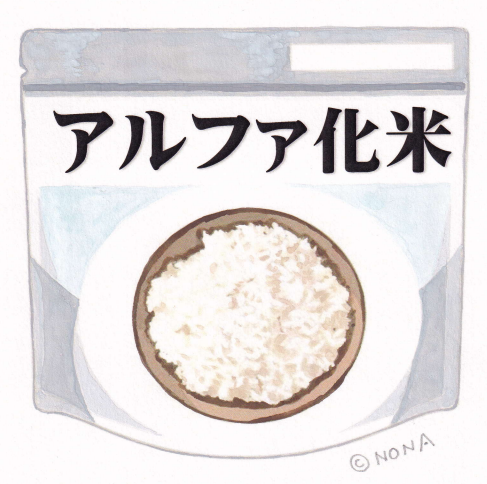 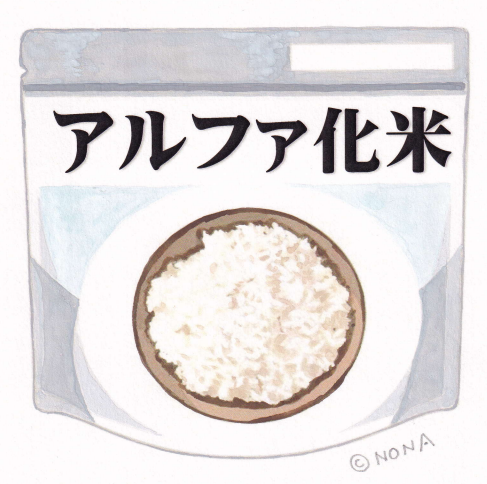 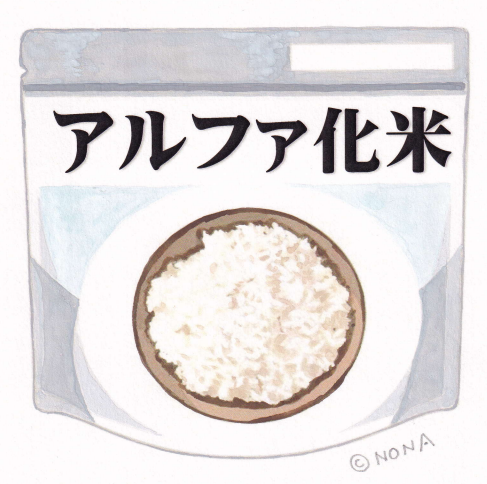 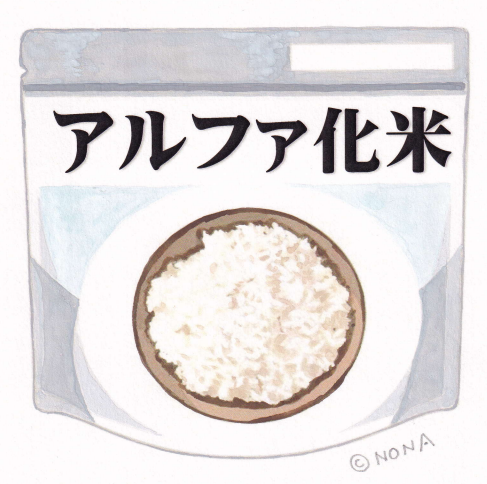 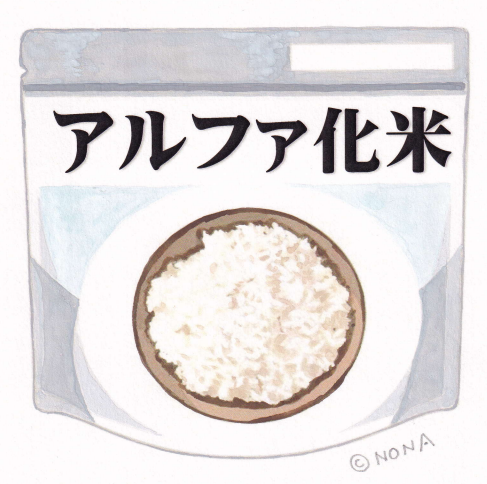 カップめん
1こ
かん物
( しいたけ、わかめなど )
てき量
アルファ化米
レトルトごはん
7ふくろ
パン
1食
備蓄食品リスト
大人1人の3日分
https://forall.jp/approach/bosai003.pdf